3장. 프로그램의 구조를 쌓는다! 제어문
최현석
if 문
if 문이 뭘까?
조건문
주어진 조건에 따라 다르게 동작하도록 하는 것

언제 사용할까?
조건에 따라 수행하는 일이 다를 때 / 선택, 분기
Ex> 메뉴 선택시
if 문
어떻게 사용할까?
if [조건] :		실행문1elif [조건] :		실행문2else :		실행문3
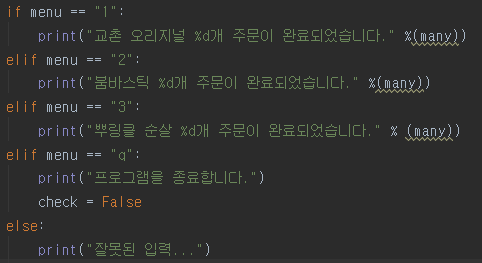 while 문
while 문이 뭘까?
반복문
주어진 조건을 만족하는 동안 문장을 반복 수행

언제 사용할까?
반복해서 문장을 수행해야 할 경우
명확한 종료시점은 없지만 반복이 필요한 경우
조건에 만족하는 결과를 얻기 위해 반복할 때
“어떻게 루프(반복문)를 빠져나가지?”
for 문
for 문이 뭘까?
반복문
주어진 조건을 만족하는 동안 문장을 반복 수행

언제 사용할까?
반복해서 문장을 수행해야 할 경우
초기값이 주어진 상태에서 주어진 조건을 만족할 때
정해진 횟수만큼 반복할 때
“몇번 반복하지?”